COMMUNICATION
The cornerstone to all good relationships
VERBAL COMMUNICATION
Any form of spoken communication—our most common form of communication.
Examples:
Telephone conversations
In person, face to face
Via video conferencing
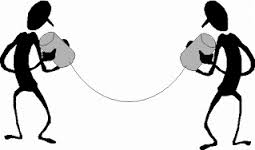 Nonverbal Communication
Greater percentage of our daily communication
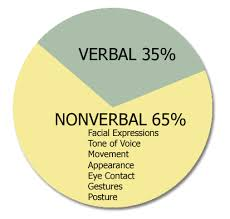 Do you think we communicate nonverbally as much? How does technology affect this?
The importance of nonverbal communication
https://www.youtube.com/watch?v=vicuZS0ChYQ
Written Communication
Any form of communication sent via written means (handwritten, electronic, etc…) Most common form of business communication
Email etiquette:
Do not have to send a  “thank you” only email, unless you have more to say
Always respond within 24 hours
ALL CAPS or bold is considered “yelling”
WRITTEN COMMUNICATION
https://www.youtube.com/watch?v=J2ONM6n7avA
Active Listening
Fully concentrating on what is being said rather than just passively ‘hearing’ the message of the speaker.
Active listening involves listening with all senses.  As well as giving full attention to the speaker, it is important that the ‘active listener’ is also ‘seen’ to be listening - otherwise the speaker may conclude that what they are talking about is uninteresting to the listener.
Interest can be conveyed to the speaker by using both verbal and non-verbal messages such as maintaining eye contact, nodding your head and smiling, agreeing by saying ‘Yes’ or simply ‘Mmm hmm’ to encourage them to continue.  By providing this 'feedback' the person speaking will usually feel more at ease and therefore communicate more easily, openly and honestly.

You demonstrate active listening through nonverbal cues: smiling, eye contact, avoid distractions, posture, mirroring
Active Listening
https://www.youtube.com/watch?v=4VOubVB4CTU
One-on-one
To make one-on-one communication effective, pay attention to nonverbal signs, demonstrate that you are an engaged listener and keep stress in check.
Conflict Resolution
Conflict arises from differences, both large and small. It occurs whenever people disagree over their values, motivations, perceptions, ideas, or desires. Sometimes these differences appear trivial, but when a conflict triggers strong feelings, a deep personal need is often at the core of the problem. These needs can be a need to feel safe and secure, a need to feel respected and valued, or a need for greater closeness and intimacy.
Conflict Resolution
A conflict is more than just a disagreement. It is a situation in which one or both parties perceive a threat (whether or not the threat is real).
Conflicts continue to fester when ignored. Because conflicts involve perceived threats to our well-being and survival, they stay with us until we face and resolve them.
We respond to conflicts based on our perceptions of the situation, not necessarily to an objective review of the facts. Our perceptions are influenced by our life experiences, culture, values, and beliefs.
Conflicts trigger strong emotions. If you aren’t comfortable with your emotions or able to manage them in times of stress, you won’t be able to resolve conflict successfully.
Conflicts are an opportunity for growth. When you’re able to resolve conflict in a relationship, it builds trust. You can feel secure knowing your relationship can survive challenges and disagreements.
CONFLICT MANAGEMENT
Conflict Resolution
https://www.youtube.com/watch?v=BBO1_XBrbzQ
Resources:
http://www.helpguide.org/